Заседание методического объединения учителей начальной школы
Тема:
«Проектирование 
современного урока 
в начальной школе в условиях работы по ФГОС НОО»
Март-2014
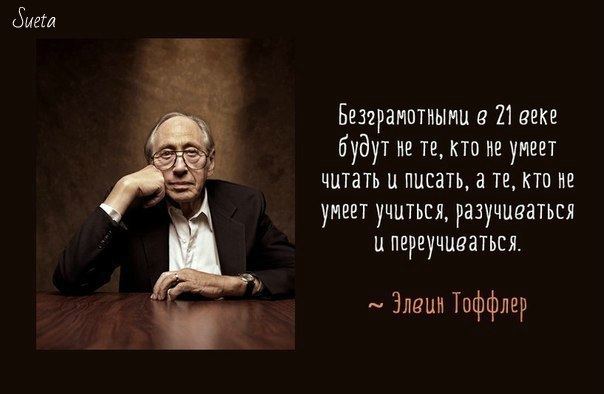 (американский философ, социолог)
Программа культуры здорового и безопасного образа жизни
Программа формирования УУД
Система инд.-коррекционной работы
Система оценивания
Предметные ЗУН
Программа духовно-нравственного развития и воспитания
Работа с информацией
В широком значении термин «универсальные учебные действия» означает умение учиться
Виды
 универсальных учебных действий
Личностные
(САМО-)
Регулятивные
Познавательные
Коммуникативные
Планируемые результаты:
ЛИЧНОСТНЫЕ
ПРЕДМЕТНЫЕ
МЕТАПРЕДМЕТНЫЕ
Важное на уроке:

-Системно-ДЕЯТЕЛЬНОСТНЫЙ подход
-Современные педагогические ТЕХНОЛОГИИ
-Постоянное   ПЛАНИРОВАНИЕ работы учеником
-Постоянный САМОАНАЛИЗ деятельности       самим обучающимся
-Право ВЫБОРА задания по уровню
Этапы урока

Мотивация к деятельности. Актуализация знаний 
(могут быть выделены два этапа) 
(Опора на жизненный опыт учеников, постановка проблемы, участие учащихся в определении темы урока, имеющиеся знания, умения, необходимые для решения проблемы…)
2. Организация познавательной деятельности 
(Планирование деятельности на уроке, открытие нового знания, присвоение УУД, система заданий для решения проблемы…)
3. Закрепление и включение в систему знаний
(Самостоятельная работа, самостоятельная деятельность , закрепление, обобщение, принятие, включение нового знания в систему знаний, диагностика, контрольно – оценочная деятельность…)
4. Рефлексия учебной деятельности
(Соотнесение цели с планируемыми результатами, достижения планируемых результатов, самооценка деятельности на уроке…)
Проблемно-диалогическая технологияЦель - обучить самостоятельному решению проблемСредство - открытие знаний вместе с детьми
Проблемно-диалогический урок
1.Создание проблемной ситуации учителем и формулирование  проблемы учениками
2.Актуализация учениками своих знаний
3. Поиск решения проблемы учениками
4.Выражение решения,
5.  Применение знаний учениками
Традиционный урок
1.Проверка д/з учеников учителем

2.Объявление темы учителем

3.Объяснение темы учителем

4.Закрепление знаний учениками
[Speaker Notes: Света]
ПРОДУКТИВНЫЕ ЗАДАНИЯ   Как традиционные задания сделать продуктивными?
Современный урок
Традиционные задания
Представь, что ты – человек XXI  века – оказался в числе соратников  Пугачева. За какие действия восставших ты бы  испытывал угрызения совести? 
Свое мнение объясни. (История, 7 кл.)
Назовите прогрессивные 
силы, участвовавшие в 
восстании Пугачева
Вместо оценки авторской предложить ребенку оценить ситуацию самому
[Speaker Notes: Саша]
ПРОДУКТИВНЫЕ ЗАДАНИЯ   Как традиционные задания сделать продуктивными?
Традиционные задания
Современный урок
Сравните рыбу и курицу на тарелке. 
У кого  из них мускулатура прочнее 
прикреплена к  скелету?  
С чем на ваш взгляд это связано?  
(Биология, 7 кл.)
Перечислите основные 
особенности  мускулатуры
 птиц.
Связать задание с повседневным опытом ученика через жизненную ситуацию
[Speaker Notes: Саша]
ПРОДУКТИВНЫЕ ЗАДАНИЯ   Как традиционные задания сделать продуктивными?
Традиционные задания
Современный урок
Что такое имя числительное?
Почему числительное относится к классу имен? (Русский язык, 6 кл.)
Перенести акцент с воспроизведения на анализ информации
[Speaker Notes: Саша]
ПРОДУКТИВНЫЕ ЗАДАНИЯ   Как традиционные задания сделать продуктивными?
Современный урок
Традиционные задания
Дан план комнаты и размеры ковров. 
Определите, 
какой из  предложенных ковров полностью 
закроет пол.
Определите площадь 
прямоугольника
Отрабатывать учебные алгоритмы на материале жизненных ситуаций
[Speaker Notes: Саша]
Пример  карты рефлексии и самооценки 
ученика на уроке
Примеры рефлексивных вопросов:

-За что я могу себя похвалить?
-Что меня удивило на уроке?
-Что мне не удалось? Почему?
По каким же параметрам эксперты оценивают наш урок?

СМОТРИ 
«Оценка урока на соответствие ФГОС»
(ксерокс)
Актуальная литература:
1)О.Н.Крылова, И.В.Муштавинская
«Новая дидактика современного урока в условиях введения ФГОС НОО»-
СПб, «Каро»,2013
2) О.Б.Даутова,Е.В.Иваньшина,
Т.Б.Казачкова,И.В.Муштавинская 
«Современные педагогические технологии основной школы 
в условиях ФГОС»-
СПб, «Каро»,2013
Спасибо за внимание!
Удачи нам всем!
Презентация составлена председателем МО учителей начальной школы №160 Усенко Е.В.
Март-2014
Важные правила работы с задачей
1.Не начинай  вычислять, пока не изучил текст задачи в целом.
Прочитай условие задачи, обрати особое внимание на вопрос.
Вернись к условию задачи, выдели в нем связанные меду собой данные: в этом случае тебе поможет модель.
2.Решая трудную задачу, используй разные приемы:
Постарайся ясно представить, о чем говорится в задаче.
Попробуй видоизменить задачу: замени большие числа меленькими, придумай похожую задачу из своей жизни.
В решении задачи может помочь схема или рисунок.
Выполняя действия с числами, все время спрашивай себя: что ты узнал этим действием, нужно ли его выполнять с точки зрения вопроса задачи.
5.Закончив решение, вернись к вопросу задачи, проверь, можешь ли ты дать ответ на него.
Как решать задачу
1.Внимательно прочитай задачу. Представь себе, о чем говорится в задаче.
2.Если надо, сделай рисунок, краткую запись или чертеж. 
3.Подумай, что обозначает каждое число.
4.Прочитай главный вопрос задачи. Подумай, что надо знать, чтобы ответить на него.
5.Есть ли оба эти данные в задаче?
Если «да», задача- простая.
Объясняй. Решай.
Если «нет», задача- составная. Рассуждай.
6. Рассуждай так: «Чтобы узнать …, надо знать  … и …».
7.Составь план решения задачи:
«Зная … и …, можно узнать…».
8.Реши задачу.
9.Сделай проверку.
10.Запиши ответ.